Figure 9 Total sky zenith V-band brightness at San Benedetto Po Observatory from 1998 to 2010. The data represented by ...
Mon Not R Astron Soc, Volume 412, Issue 1, March 2011, Pages 33–48, https://doi.org/10.1111/j.1365-2966.2010.17845.x
The content of this slide may be subject to copyright: please see the slide notes for details.
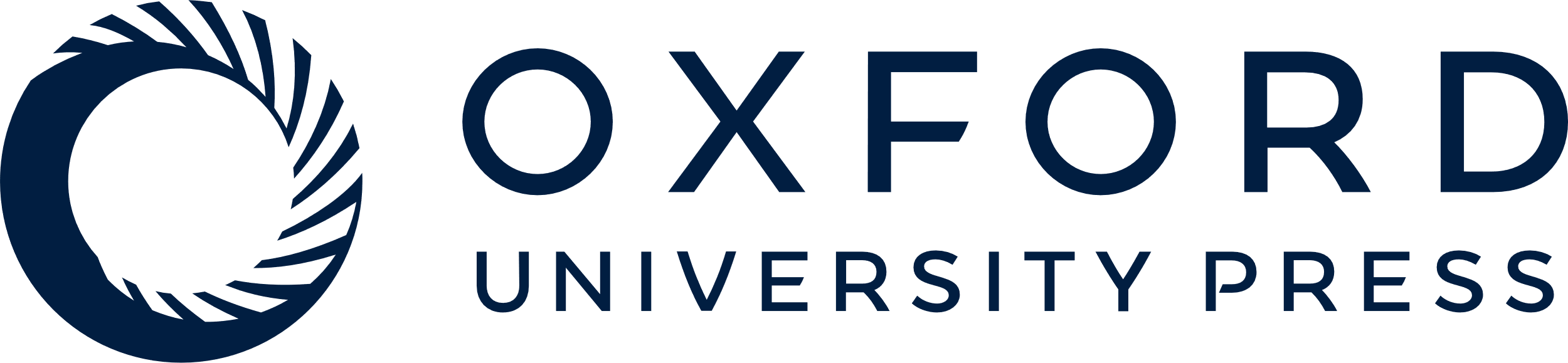 [Speaker Notes: Figure 9 Total sky zenith V-band brightness at San Benedetto Po Observatory from 1998 to 2010. The data represented by open squares were taken with a snow-covered landscape (19.71 mag). The solid diamonds denote measurements taken with calibrated SQMs (see text for details).


Unless provided in the caption above, the following copyright applies to the content of this slide: © 2010 The Author Monthly Notices of the Royal Astronomical Society © 2010 RAS]